go.uvm.edu/accessibility
Accessible Web Design:
7 basic tips
Audrey Homan  audrey.homan@uvm.edu
Contents:
7 basic tips for avoiding the most common web accessibility issues
Accessibility:
The Basic Bits
The Legal Bits
The CDCI Bits
THE BASIC BITS
Everything that makes for good graphic design
makes for good web design.
Accessible Graphic Design: Fonts and Readability
THE BASIC BITS
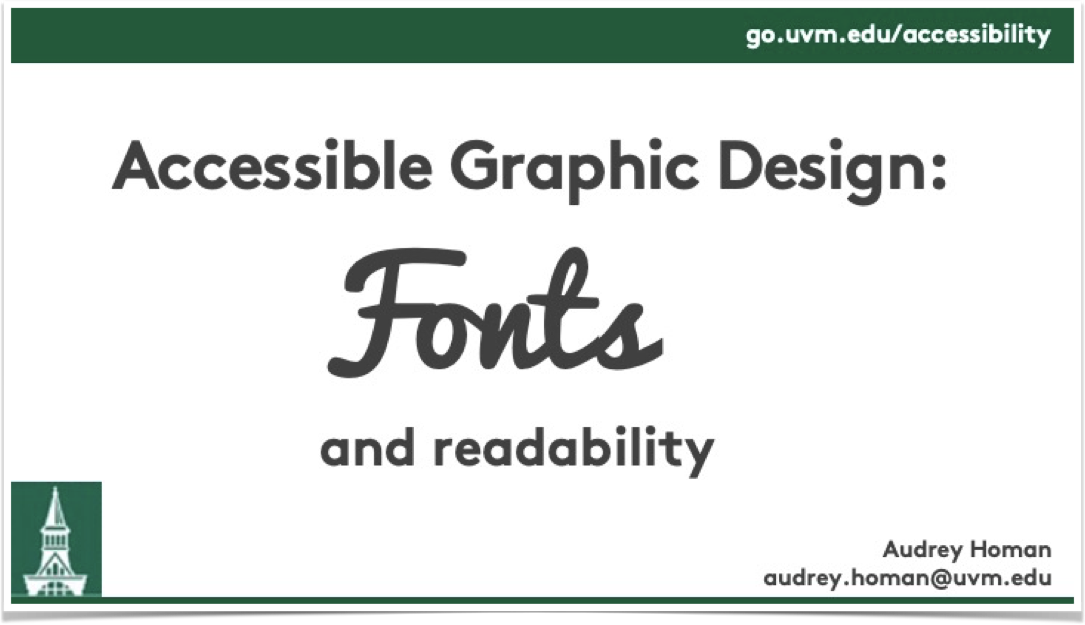 slides
video
THE BASIC BITS
Inaccessible design = bad design.
Always.
THE BASIC BITS
67%
of accessibility failures come down to design choices.
Reference
THE BASIC BITS
Accessible web design is
everyone’s job.
UVM Drupal managers
Drupal updaters
WordPress site creators
Noogle Site creators
Training module creators
meme creators
fan art creators
Reddit commenters
YouTube influencers
TikTok weasels
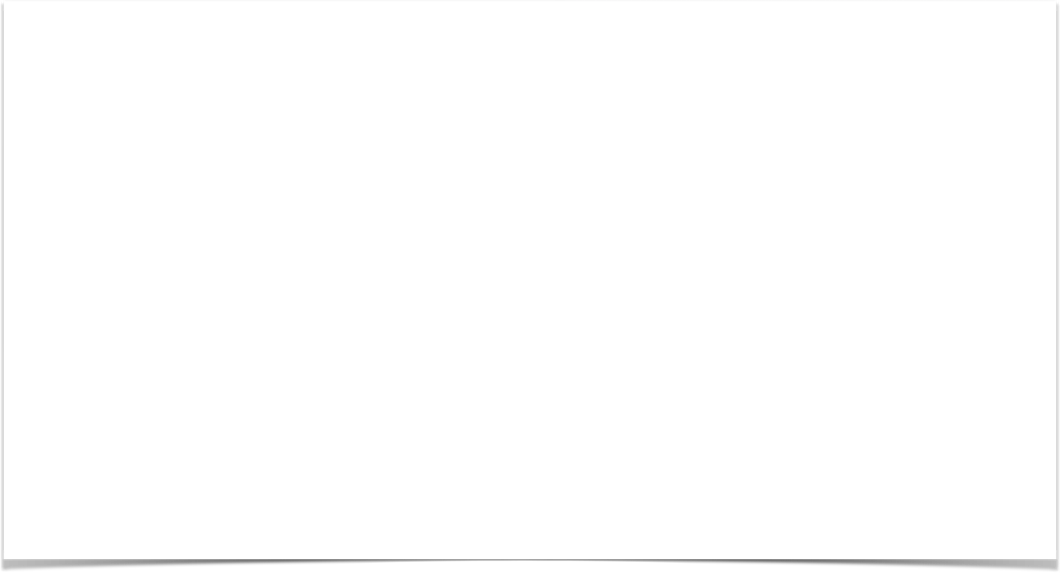 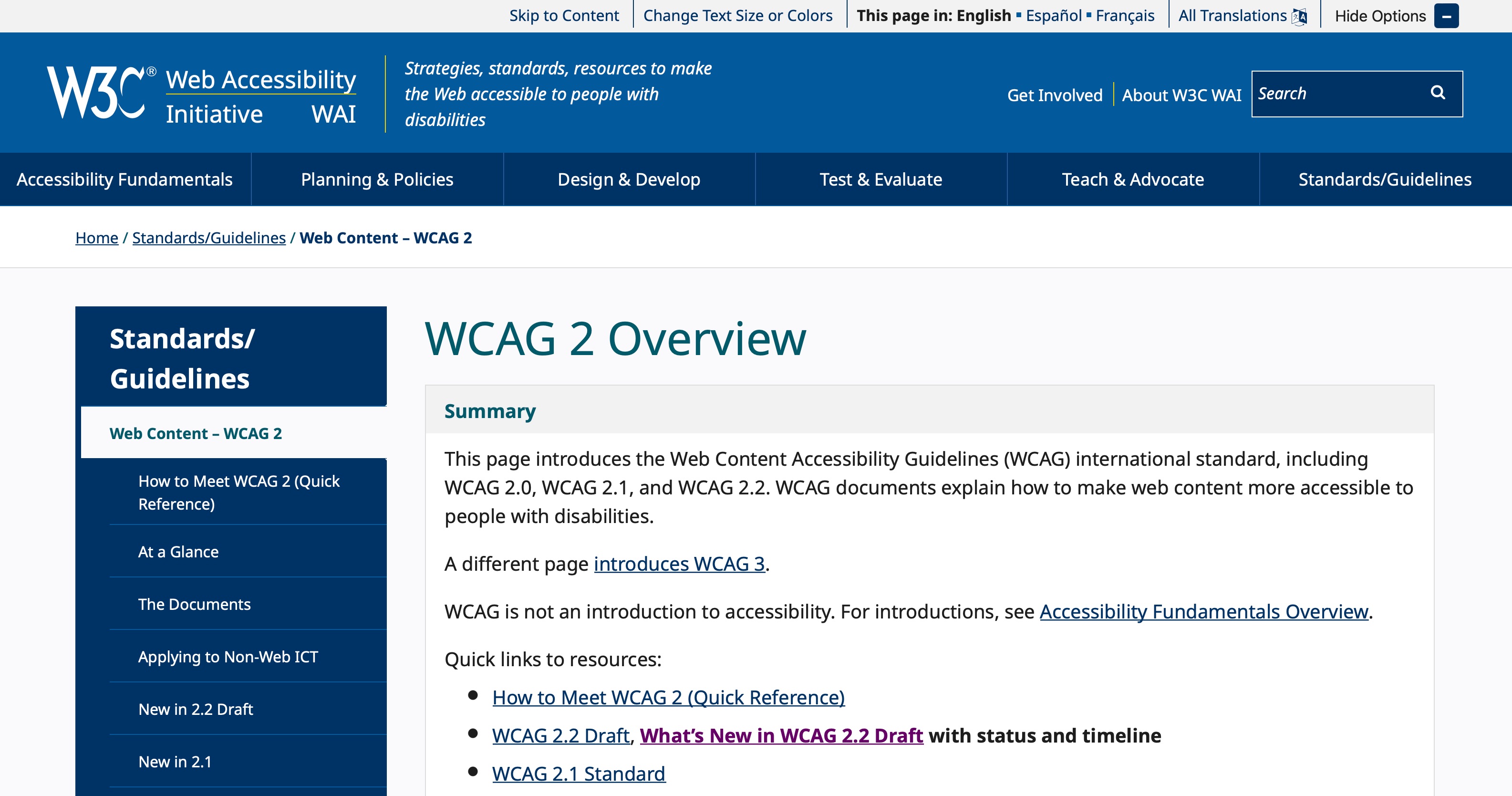 THE LEGAL BITS
But who decides what’s
“accessible”?
Enter: 
the WCAG.
THE LEGAL BITS
What’s WCAG?
Web Content Accessibility Guidelines
International standards
Currently, in the U.S., accessibility is enforced by lawsuit
In the U.S., public & government entities are required to meet WCAG’s AA level
THE LEGAL BITS
WCAG 2.1 Guidelines
A-level: basic website functionality
AA-level: reasonable website functionality
AAA-level: gold-standard website functionality
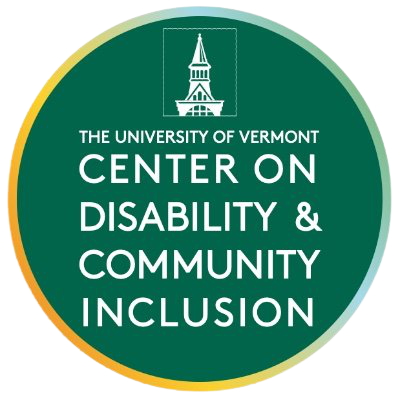 THE CDCI BITS
Web Accessibility @ CDCI
Per UVM, CDCI must maintain AA-level compliance
Required for Drupal, WordPress, and any site that has CDCI branding
Every year, CDCI runs two website audits and a satisfaction survey
1: IMAGES
Images
Don’t assume everyone can see images
Don’t include text in an image unless it’s available elsewhere on the page as plain text
Always use alt-text, or mark your image as “decorative”
1
1: IMAGES
Images: alt-text
Don’t start with “a photo of” or “an image of” — screen reader software has you covered.
1-3 sentences 
Focus on the most important elements of the image
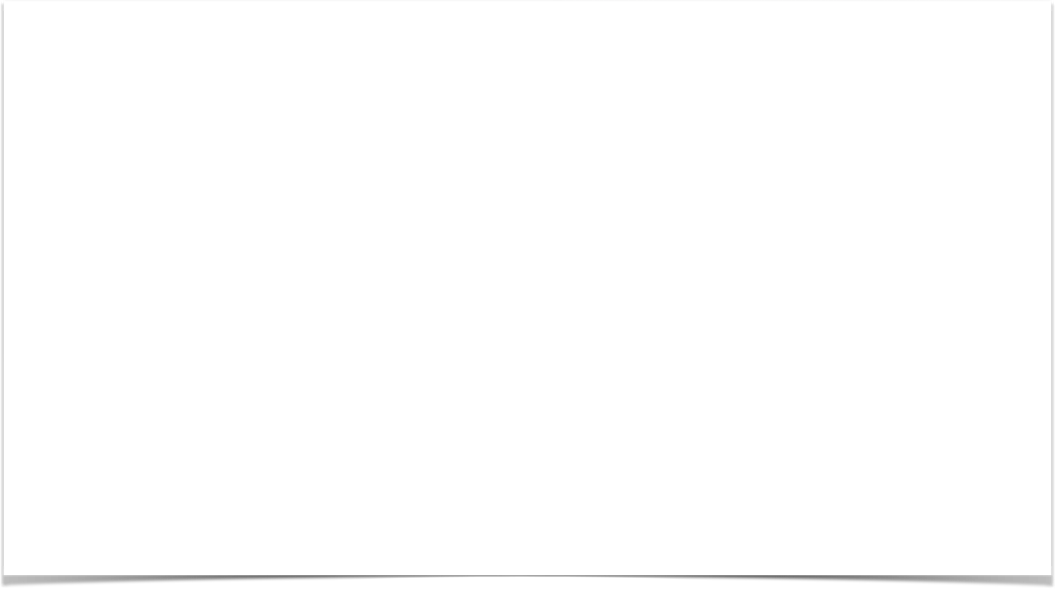 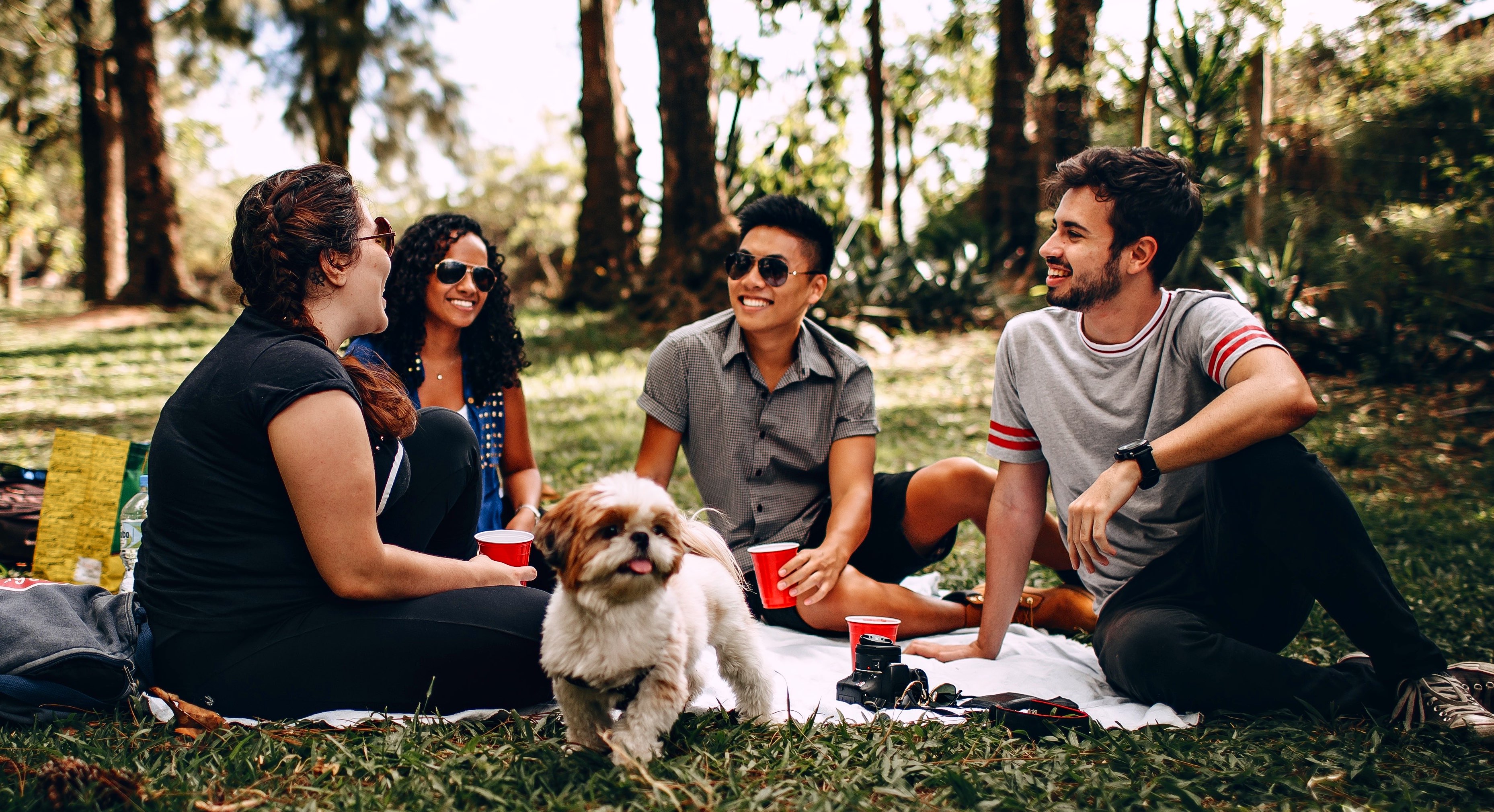 1: IMAGES
The Alt-Text Exercise
If you’re sighted, how would you describe this image to someone on a phone call?
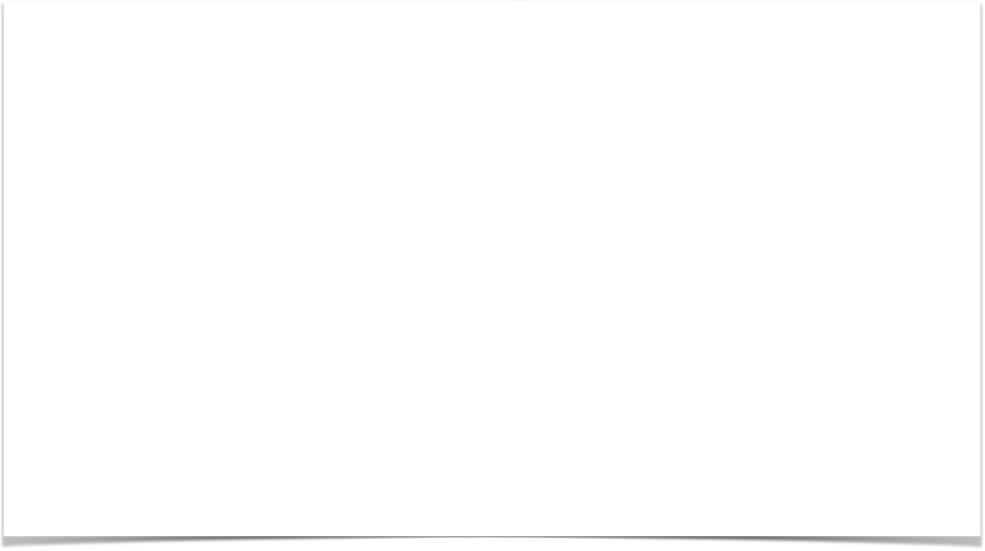 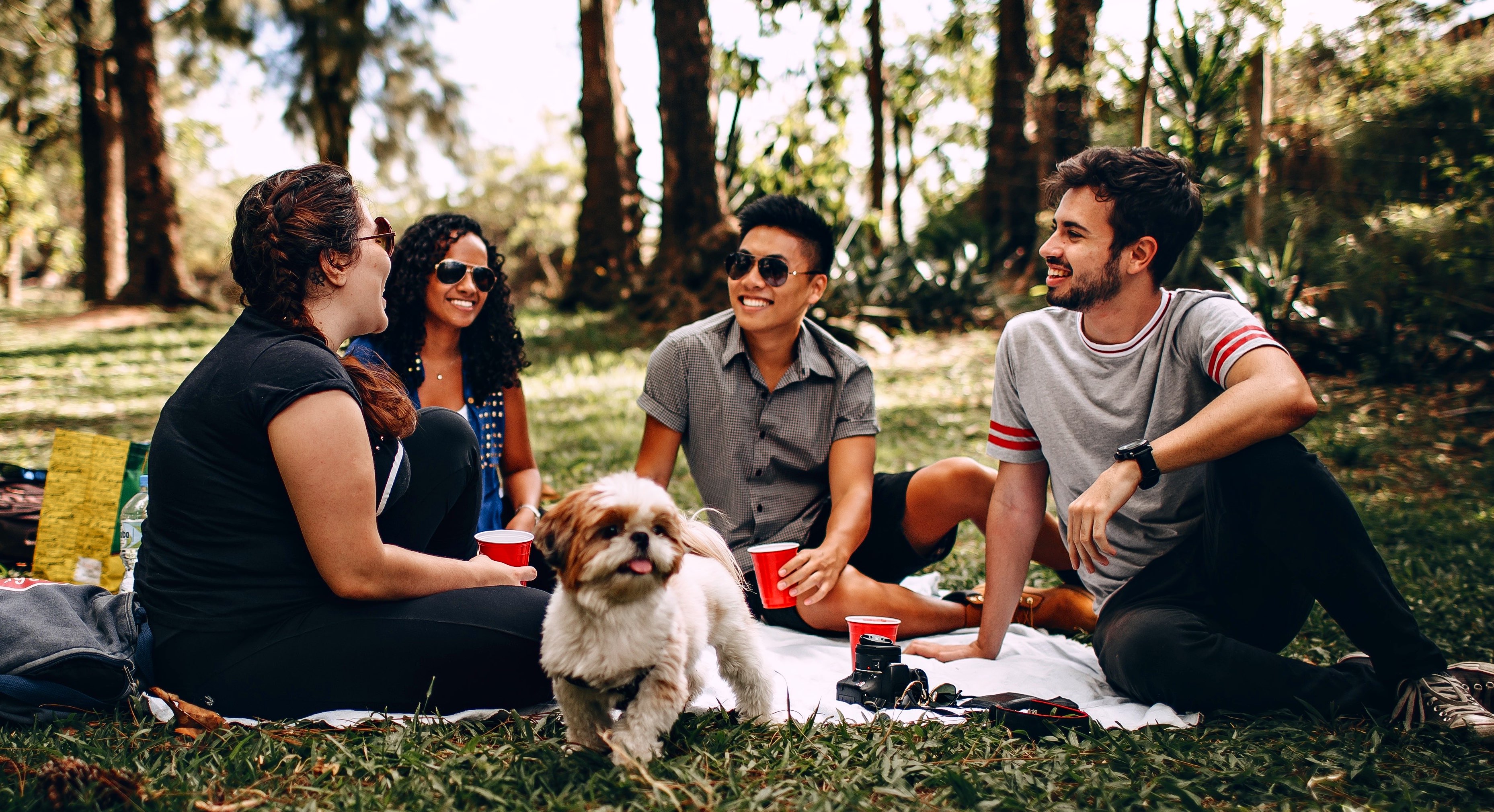 1: IMAGES
The Answer to the Alt-Text Exercise
“A group of people in their mid-twenties sit around a picnic blanket in a forest, grinning, while their small white dog wanders off.”
2: COLOR & CONTRAST
Color & Contrast
2
Don’t assume everyone can see all colors.
Don’t use color to indicate meaning.
2: COLOR & CONTRAST
Don’t use color to define meaning.
To sign up for trainings, click the purple button.
For general questions, click the red button.
2: COLOR
Color: Contrast
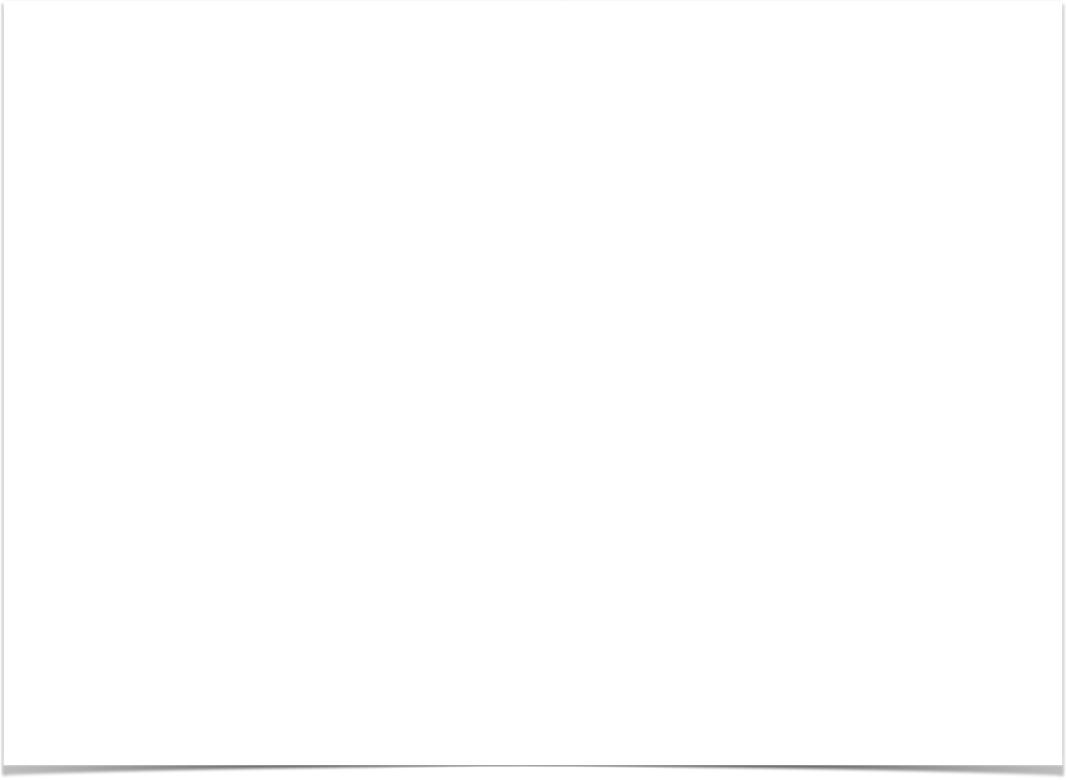 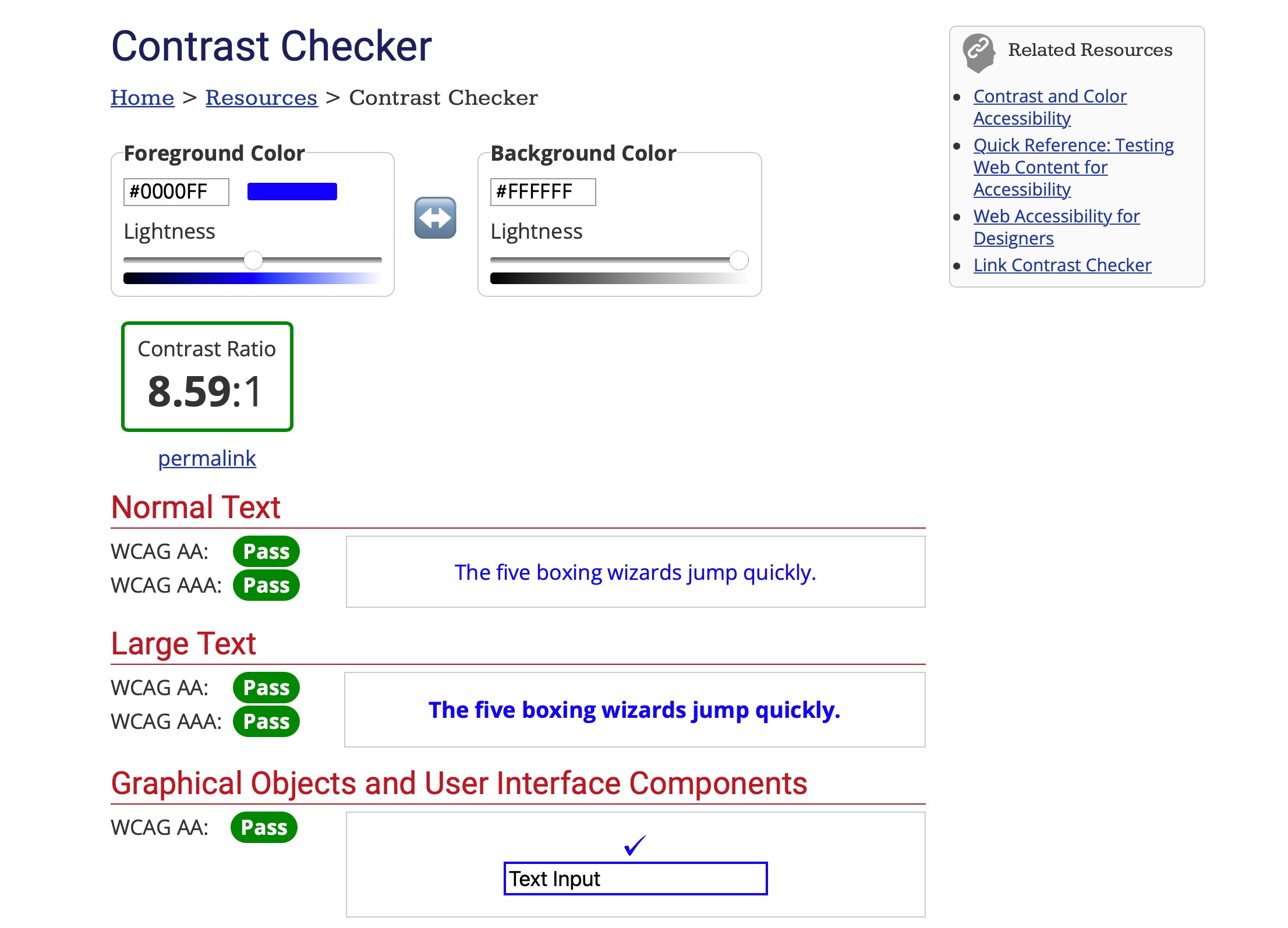 2: COLOR
How do you measure contrast?
WebAIM Contrast Checker
3: AUDIO & VIDEO
Audio & Video
3
If you have content available as audio or video, you also need a text version. You cannot have audio or video be the only way for visitors to access that information.
3: AUDIO & VIDEO
Audio & Video accessibility needs
Audio: needs a transcript
Video: needs non-automated captions
Audio description for videos: recommended but not required (AAA-level)
4: LINKS
Links: Format
4
Links should be underlined 
They should be a different color from non-link text
Do not underline any text that is not a link
Links should be 3-4 words, not just one.
Shortlinks are friendly to screen readers.
4: LINKS
Links: Destination
Download the slides from this presentation (.pptx)
This is a really useful Sensory Preference Assessment (.docx)
And now a brief word from our sponsor (video).
Indicate in parentheses when a link goes to something other than a webpage, such as a video, or starts a download.
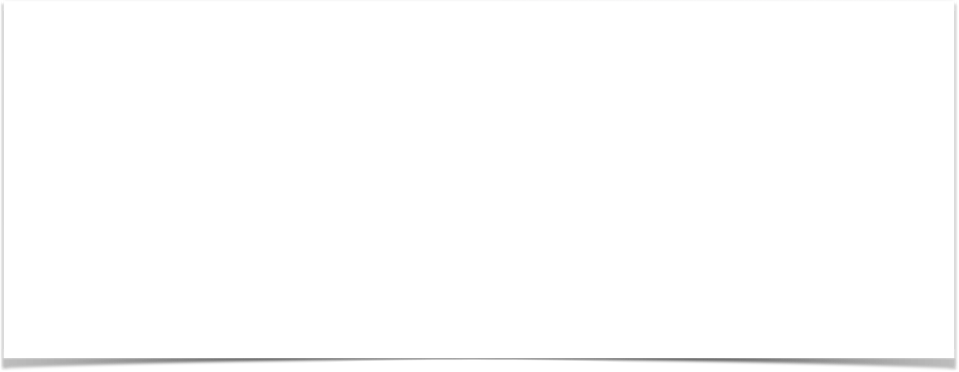 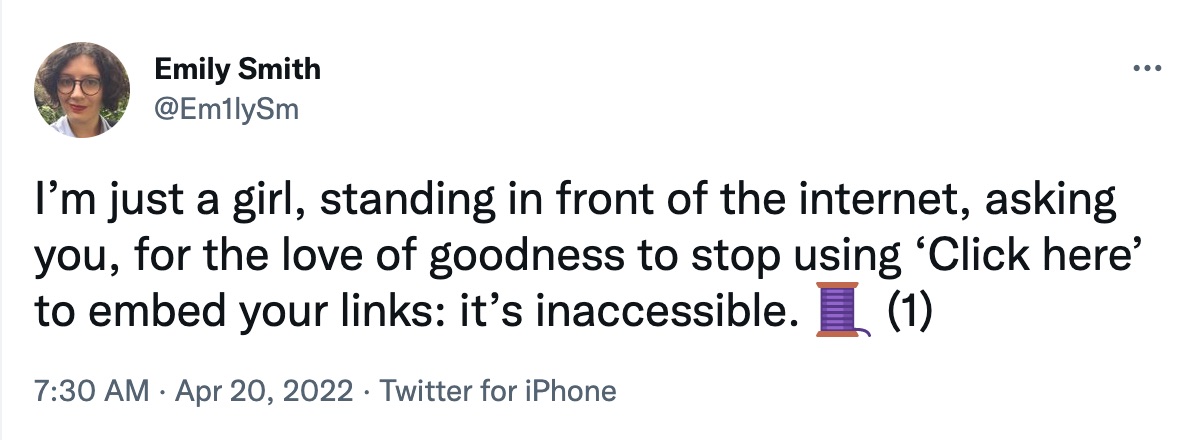 4: LINKS
Links: Do not click here.
Destination: it must be clear from the link where clicking that link will take you.
Do not use “click here”.
4: LINKS
Meaningful text links
To find out more about the conference, check out the schedule of programming.
To find out more about the conference, click here.
4: LINKS
Meaningful short urls
To find out more about the conference, click this link: go.uvm.edu/schedule
To find out more about the conference, click here.
5: HEADINGS
Use headings to structure your content.
5
Helps make your page accessible to keyboard navigation and screen readers.
5: HEADINGS
Headings are an outline for your content.
2022 Spring Conference
Programming
Track 1: Badger-Poking
Track 2: Weasel-Wrangling
Track 3: First Aid
Registration
What does your outline look like as HTML headings?
5: HEADINGS
Heading 1:
2022 Spring Conference
HEADING 2:
PROGRAMMING
Track 1: Badger-Poking
Track 2: Weasel-Wrangling
Track 3: First Aid
Heading 3:
HEADING 2:
REGISTRATION
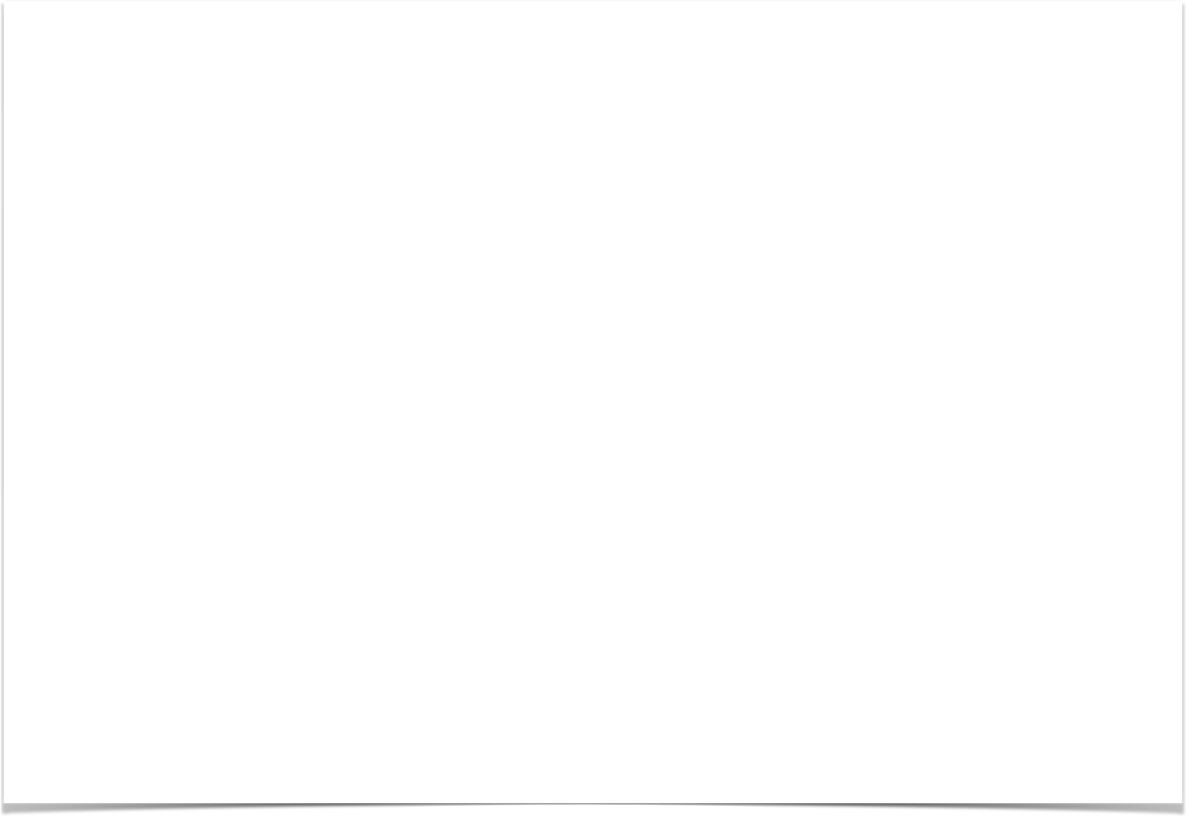 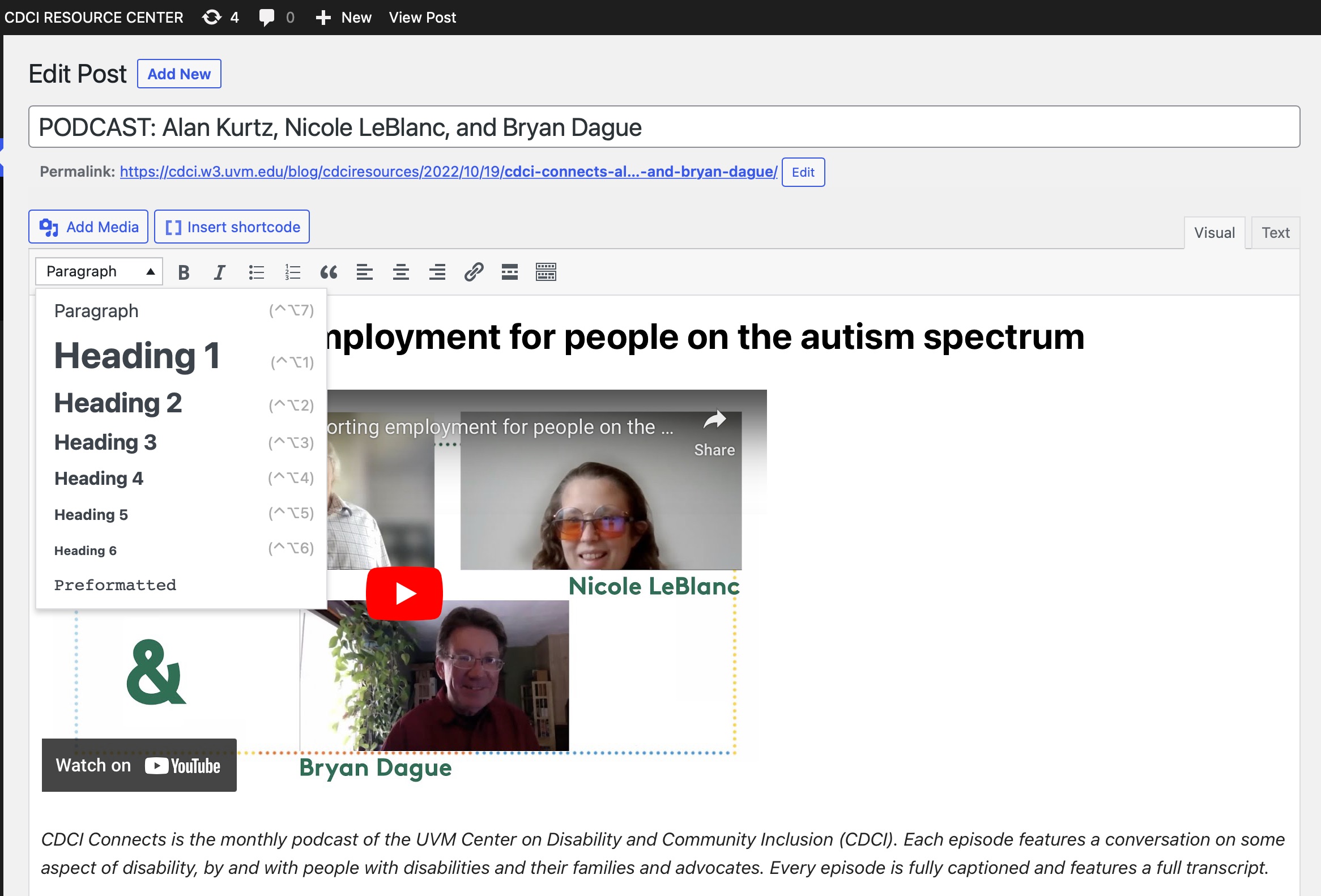 5: HEADINGS
In WordPress:
6: FLASHING & BLINKING
Moving, flashing and blinking
6
Don’t have anything blinking at 3 times per second or faster
Don’t set things up to autoplay
Users should always have a way to make it all stop and start.
7: WRITE FOR ACCESSIBILITY
Write for accessibility
Use plain language: active voice, short sentences, and defining jargon.
Page titles: Give each page a clear and distinct title
Provide clear, concise instructions
7
When websites attack
WHEN WEBSITES
ATTACK
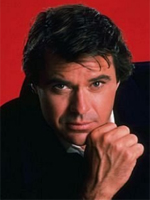 Ravelry: An Accessibility Case Study
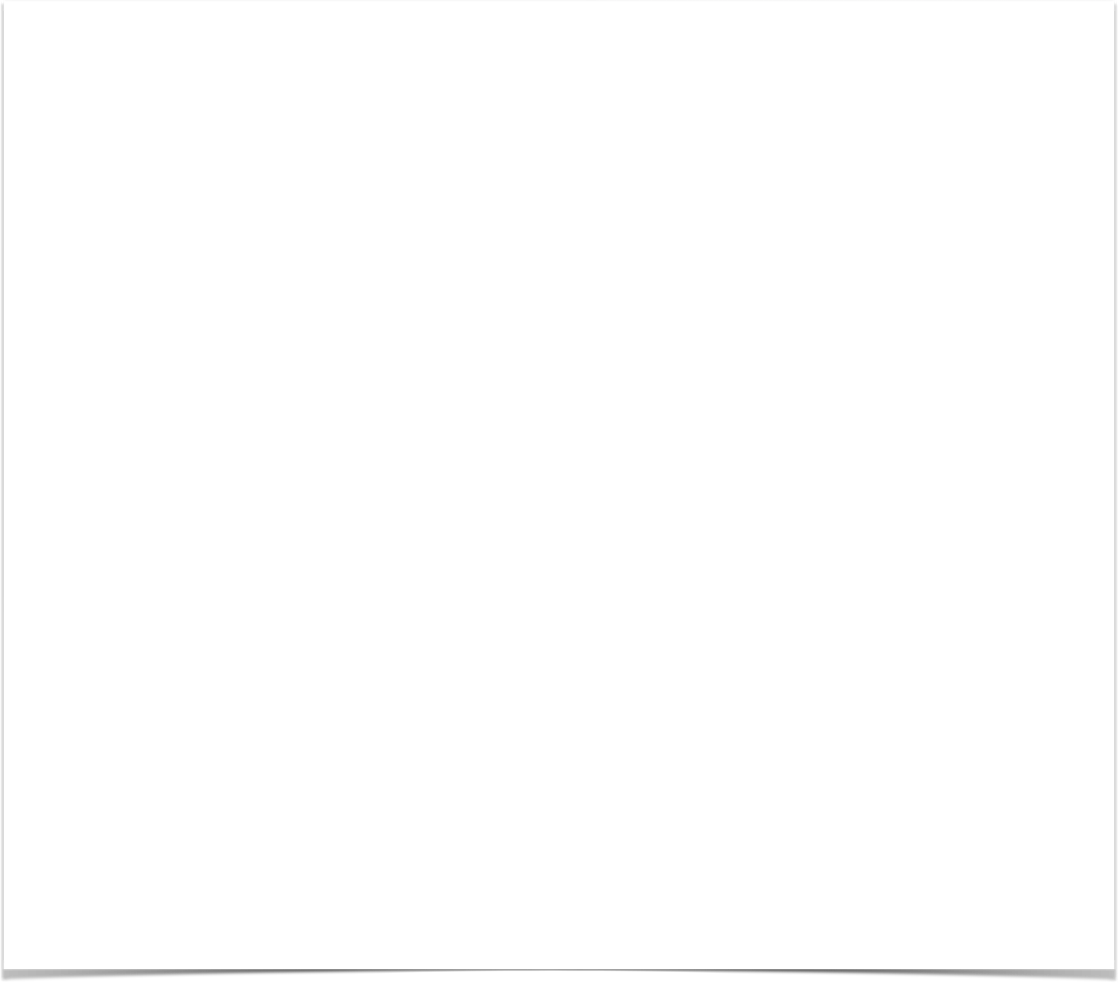 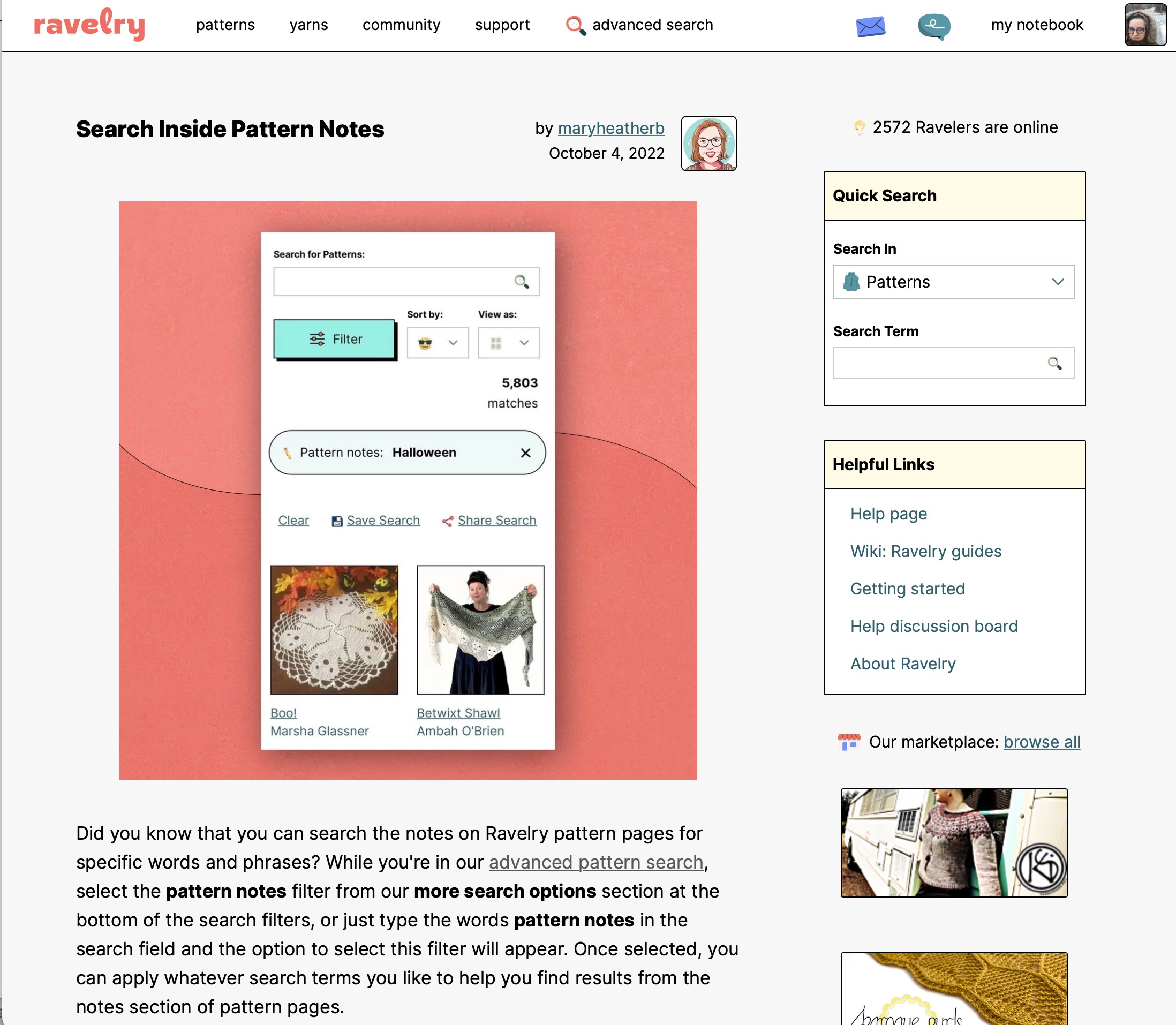 WHEN WEBSITES ATTACK
Ravelry: An Accessibility Case Study
Old design: problematic
New design: problematic
Ravelry Response: run away
THE BASIC BITS
Again, an accessible web is
everyone’s job.
UVM Drupal managers
Drupal updaters
WordPress site creators
Noogle Site creators
Training module creators
meme creators
fan art creators
Reddit commenters
YouTube influencers
TikTok weasels
THE BIG TAKEAWAYS
Accessibility = a process
Try your best
Ask for help
Incorporate user feedback from people with disabilities
BACK TO THE BASIC BITS
Finally, realize two things:
1. No one should have to disclose their disability to you in order to access your website effectively.

2. Use human data to supplement general guidelines.
go.uvm.edu/accessibility
Thank you for your time.
Feel free to share it, and remix it for non-commercial use, with attribution.
This presentation is licensed under CC-BY-NC-SA.
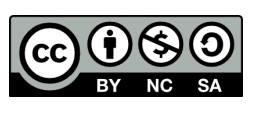